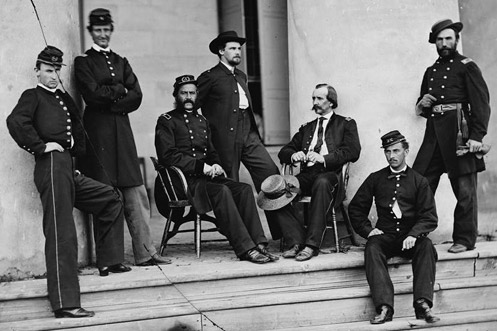 The Civil War
1861-1865
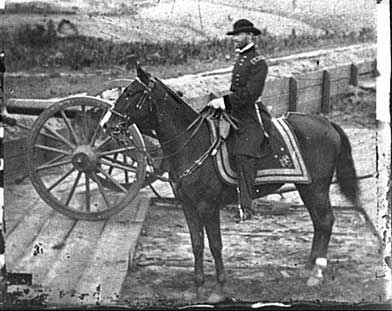 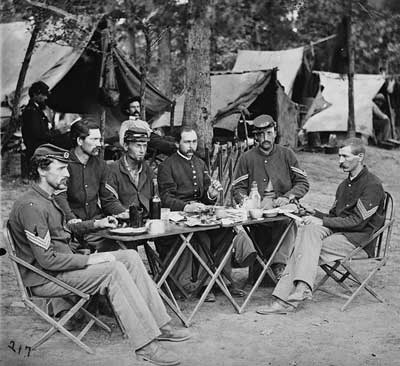 Anaconda Plan (Union)
USA wanted to blockade CSA ports
USA wanted to take control of the Mississippi River (split the South in half)
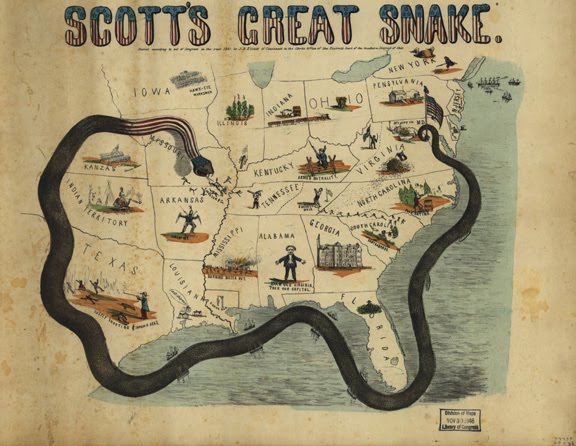 Confederate Plan
War of attrition 
Get help from Europe
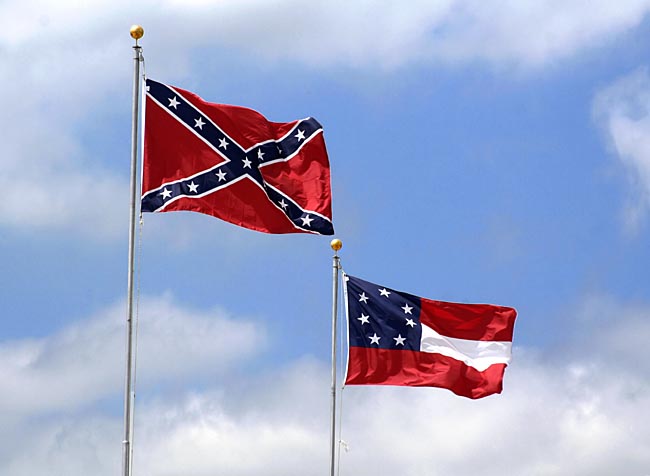 July 1861 – Battle of Bull Run
Virginia
First official battle of the Civil War
Confederate victory
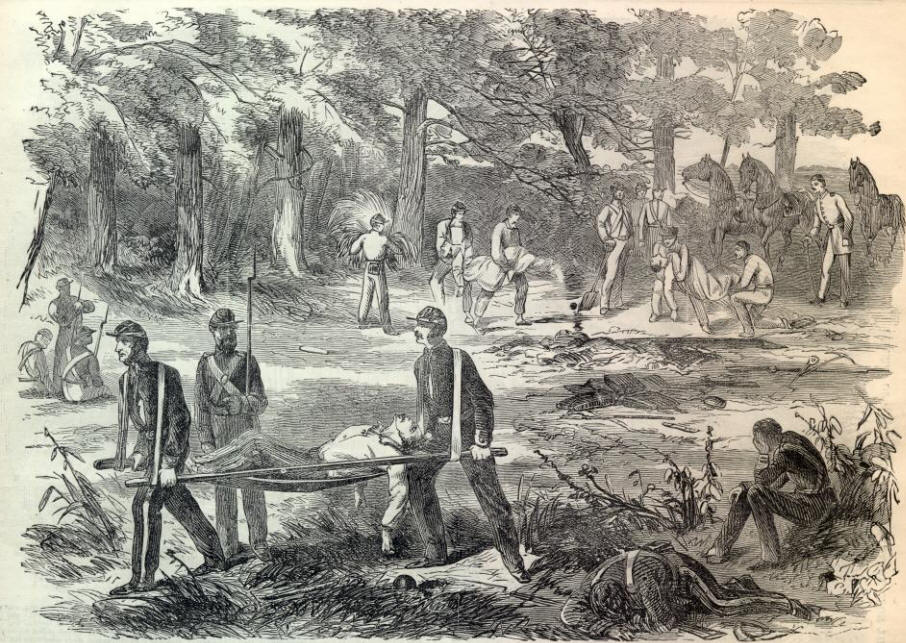 April 1862 – Battle of Shiloh
Tennessee
Small white church
Union Victory
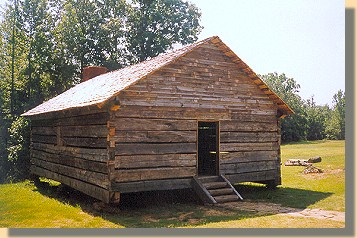 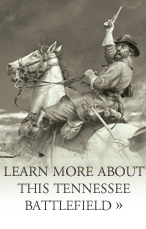 May 1862 – Battle of New Orleans
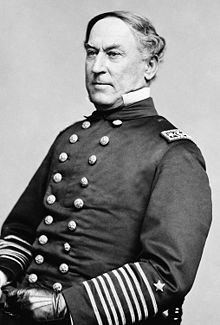 Louisiana

Union gains control of the port of New Orleans led by Admiral Farragut

Prevents trade  (imports & exports)

Union Victory
September 1862 – Battle of Antietam
Maryland
Bloodiest single day and battle of the Civil War
DRAW
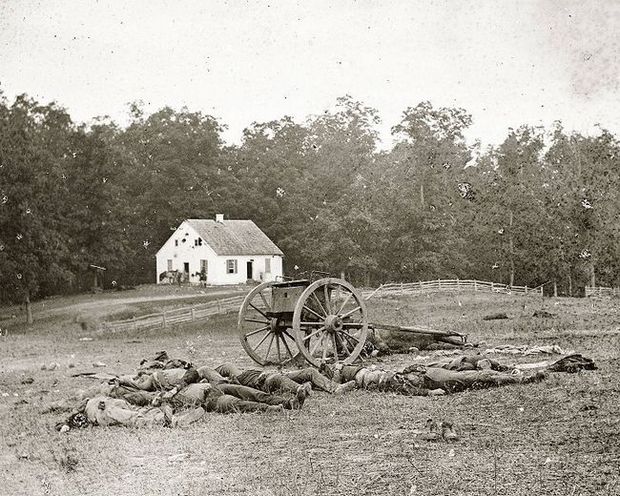 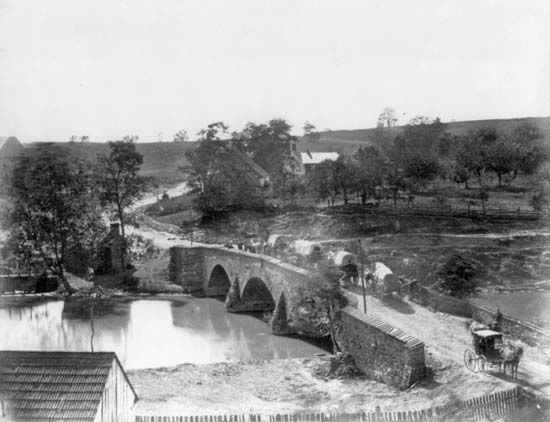 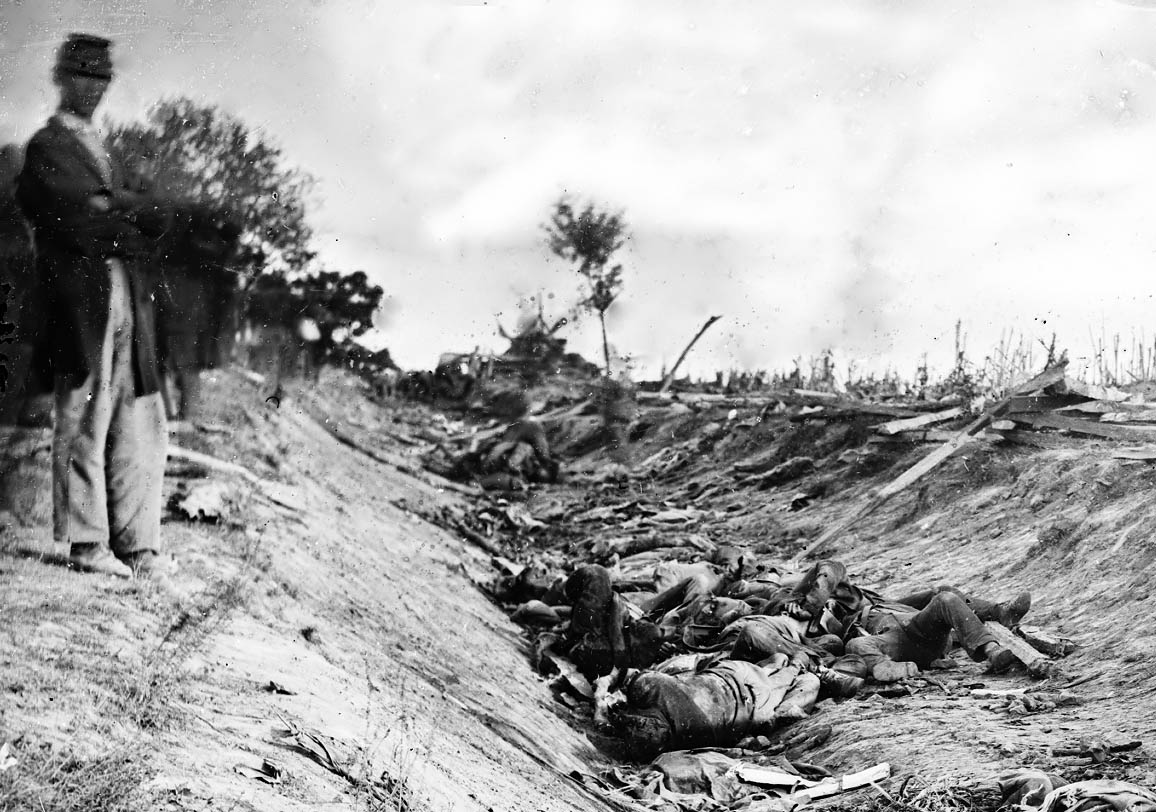 May 1863 - Battle of Chancellorsville
Virginia
Lee gains confidence in his army, decides to invade the Union
General Stonewall Jackson (CSA) dies
Confederate Victory
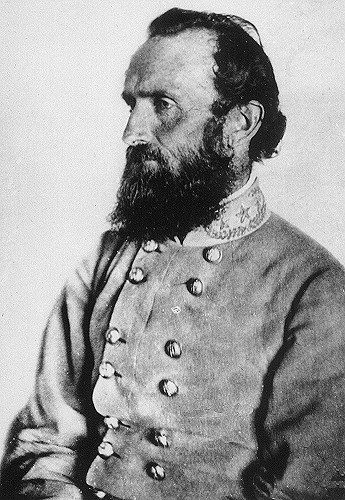 May-July 1863 – The Battle of Vicksburg
Mississippi

Union gains full control of the MS River

Union troops led by General Ulysses Grant
Union Victory
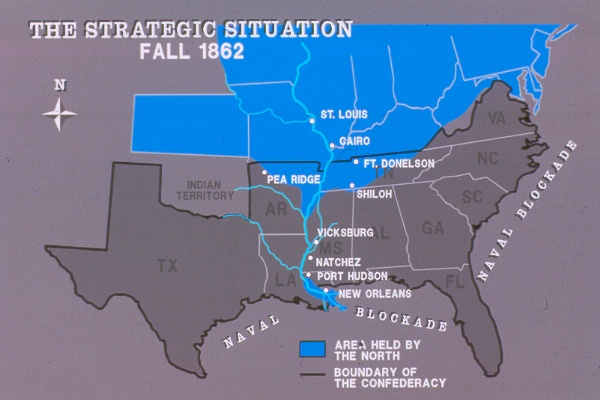 July 1863 – The Battle of Gettysburg
Pennsylvania

TURNING POINT of the Civil War

Confederate troops are  decimated – army will never recover from losses
Union Victory
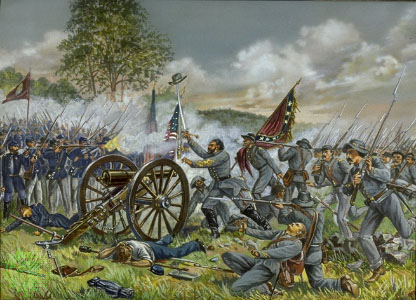 Emancipation Proclamation
Issued by Lincoln on Jan. 1, 1863

Proclaimed that all slaves in states still at war with the Union were to be freed
Did not mention slaves in the border states (to prevent defection)
Lincoln technically had no jurisdiction over the CSA
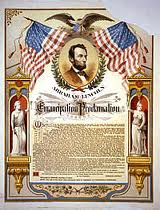 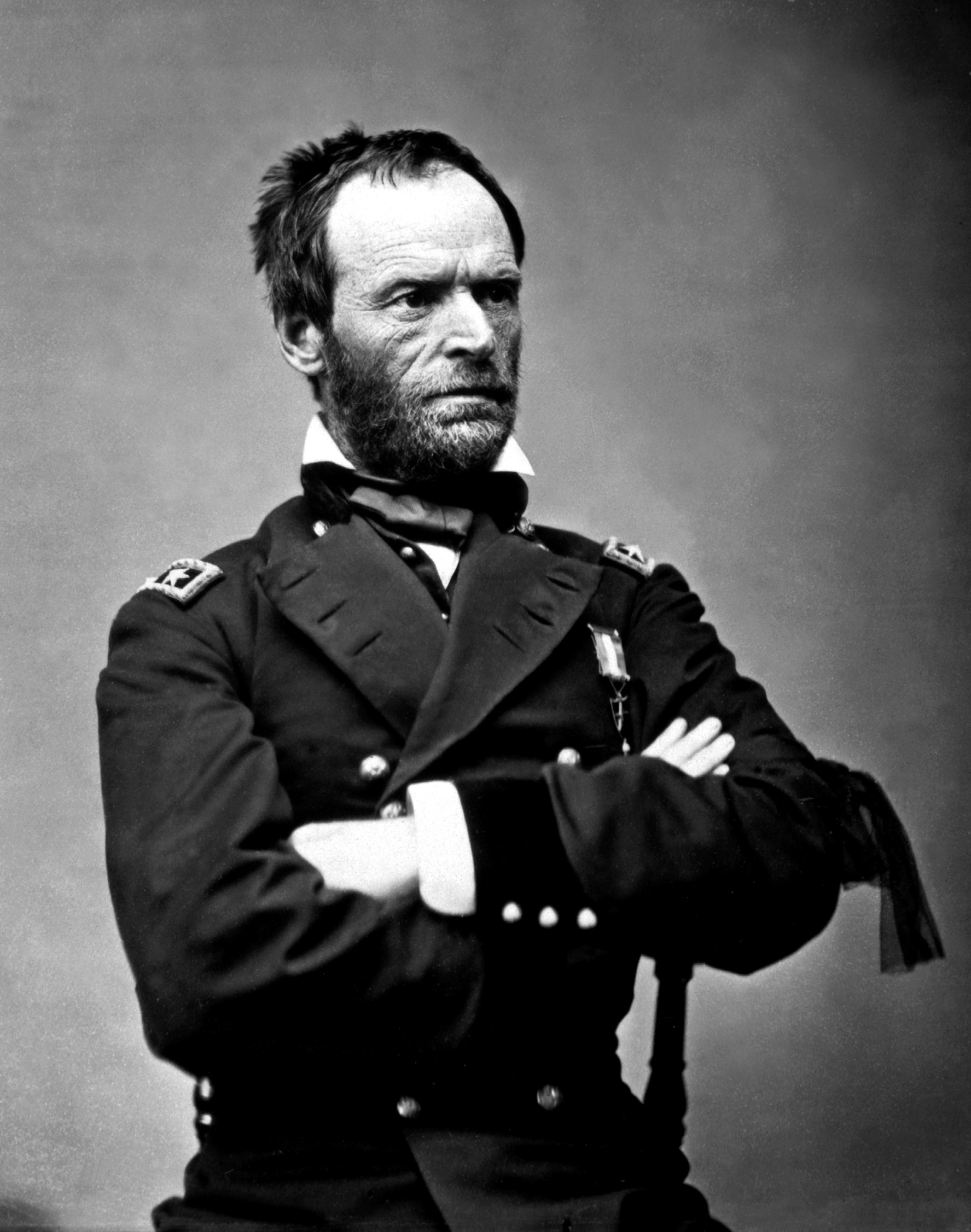 Sherman’s March to the Sea
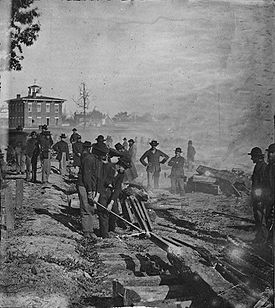 Union invasion of the Confederacy
TN, GA, SC, NC, VA
TOTAL WAR – utilizing all resources to wage war on civilians, burn & destroy Confederate resources
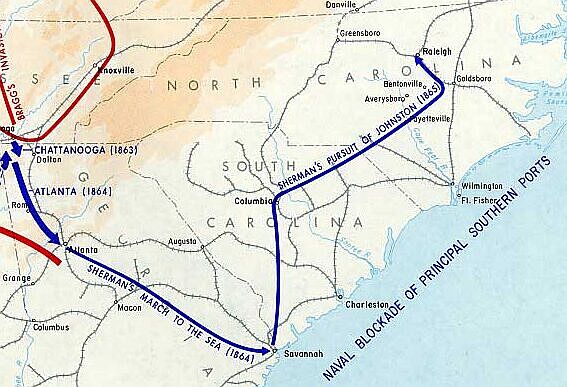 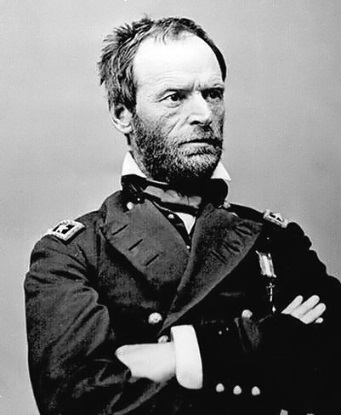 Surrender at Appomattox
April 9, 1865
Lee surrenders to Grant at courthouse
Union officially wins the war
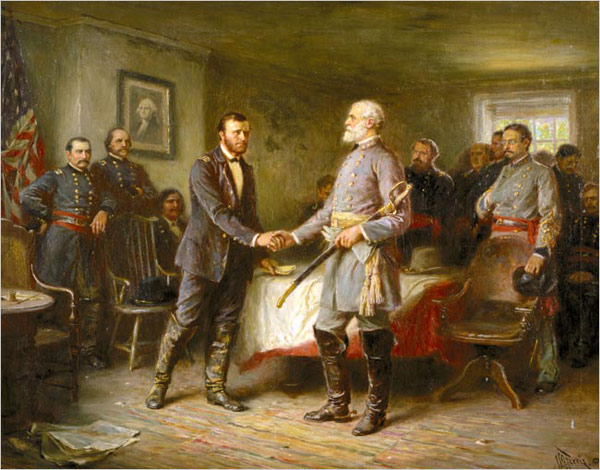 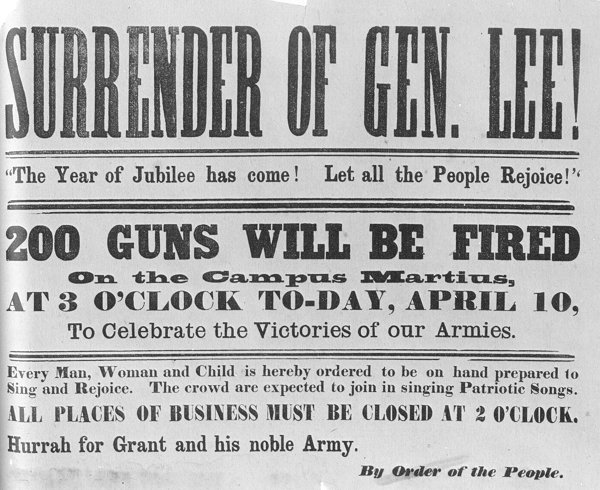 Assassination of Lincoln
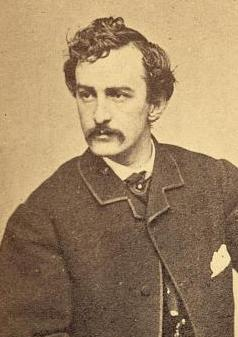 April 15, 1865
Ford’s Theatre – Washington, DC
John Wilkes Booth
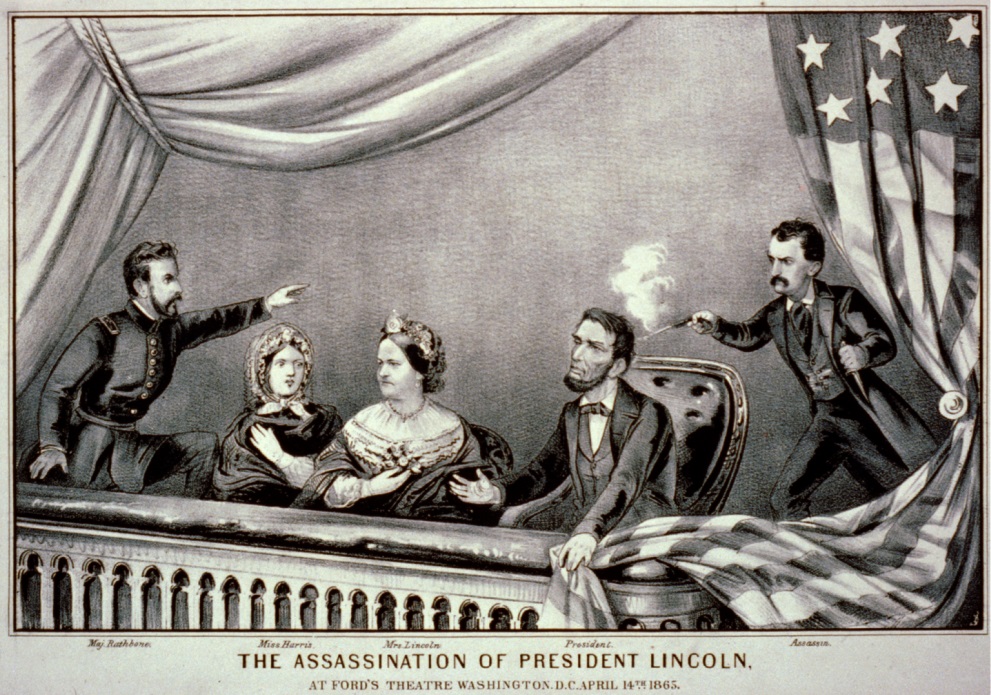 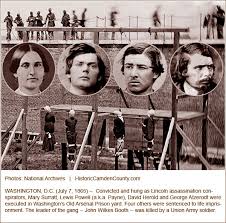